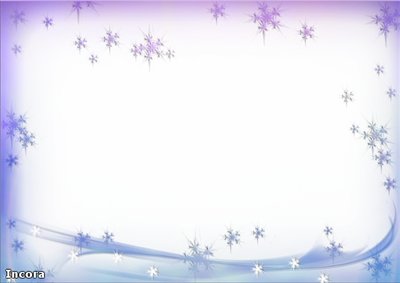 В гости к Смешарикам.
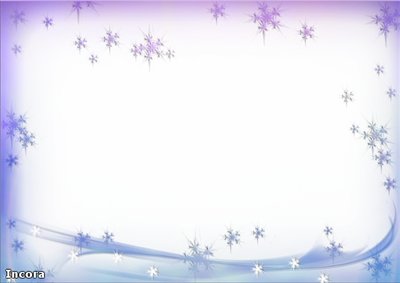 Зима – отличное время для организации активного отдыха детей и возможность от души принять участие  в разнообразных играх и забавах. С 14 января по 30 января детский сад работал по теме «Зимние игры и развлечения».
 Решались следующие задачи:
1. расширить перечень спортивных игр, забав и развлечений.
2. способствовать развитию двигательной активности дошкольников зимой.
 3.привлечь внимание родителей к важности активного отдыха в зимнее время. 
4.закрепить знания детей о сезонных изменениях в природе.
 Началась работа с постройки снежных фигур. Родители и педагоги с ведрами, лейками и лопатами отправились на участок возводить снежные постройки. Через несколько дней участок преобразился. На прогулках дети рисовали палочками на снегу, составляли узоры из льдинок, катались на санках, катались с горки, лепили снеговиков, знакомились со спортивными эстафетами, играли в подвижные игры «Белые медведи», «Снег, снег кружится», «Как на горке снег», Вьюга завьюжила» и другие. В итоге было проведено развлечение на прогулке  «В гости к Смешарикам."
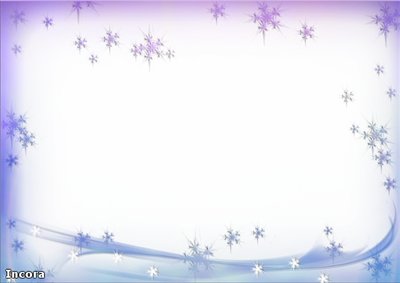 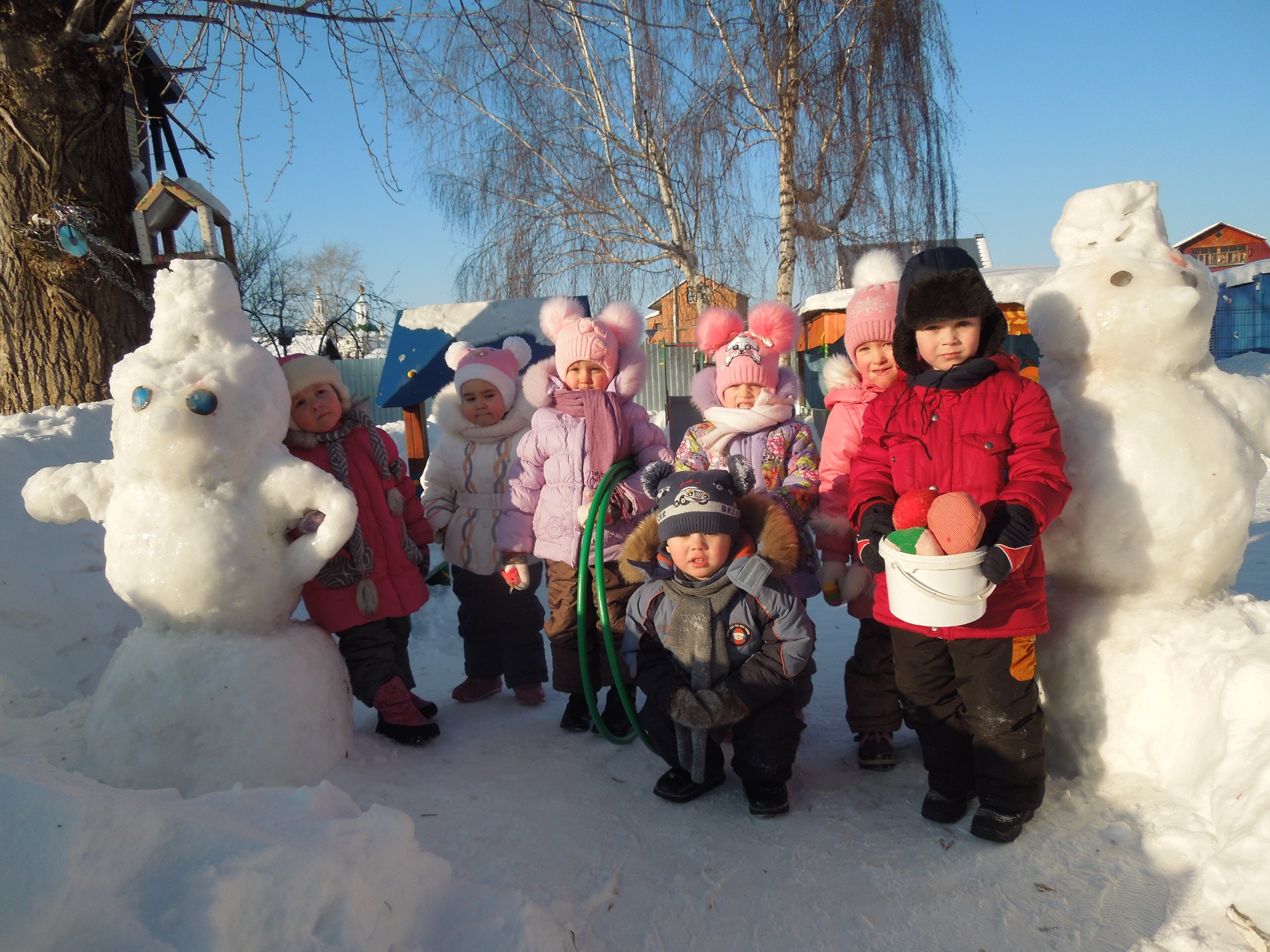 Идем в гости  к Смешарикам
Среди нашего двора снеговик стоял вчера. Мы его слепили сами, был он с носом и руками.
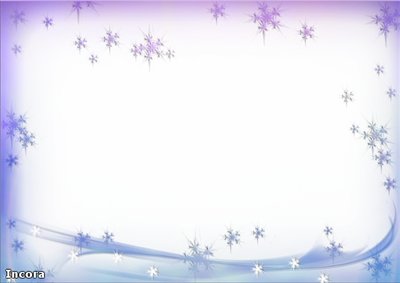 Мы по звездочке шагаем,
 выше ноги поднимаем
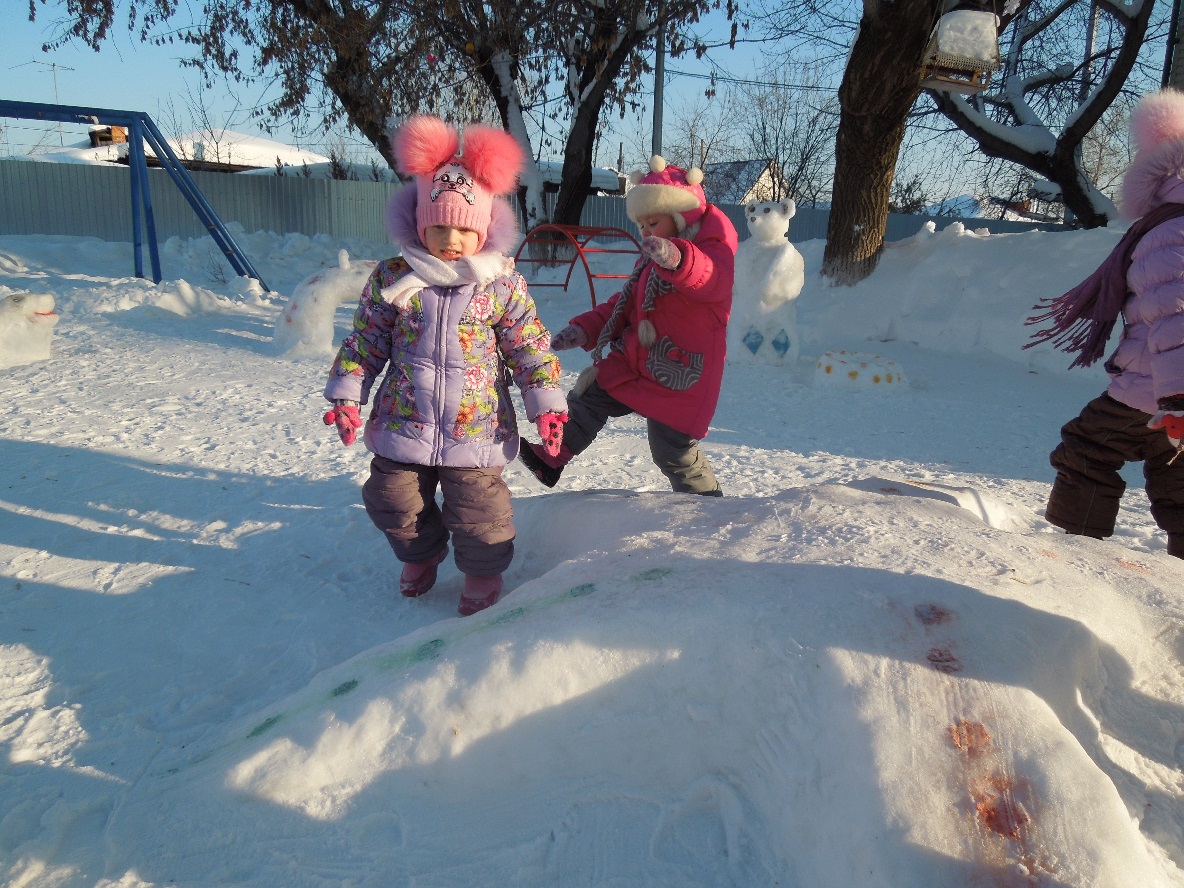 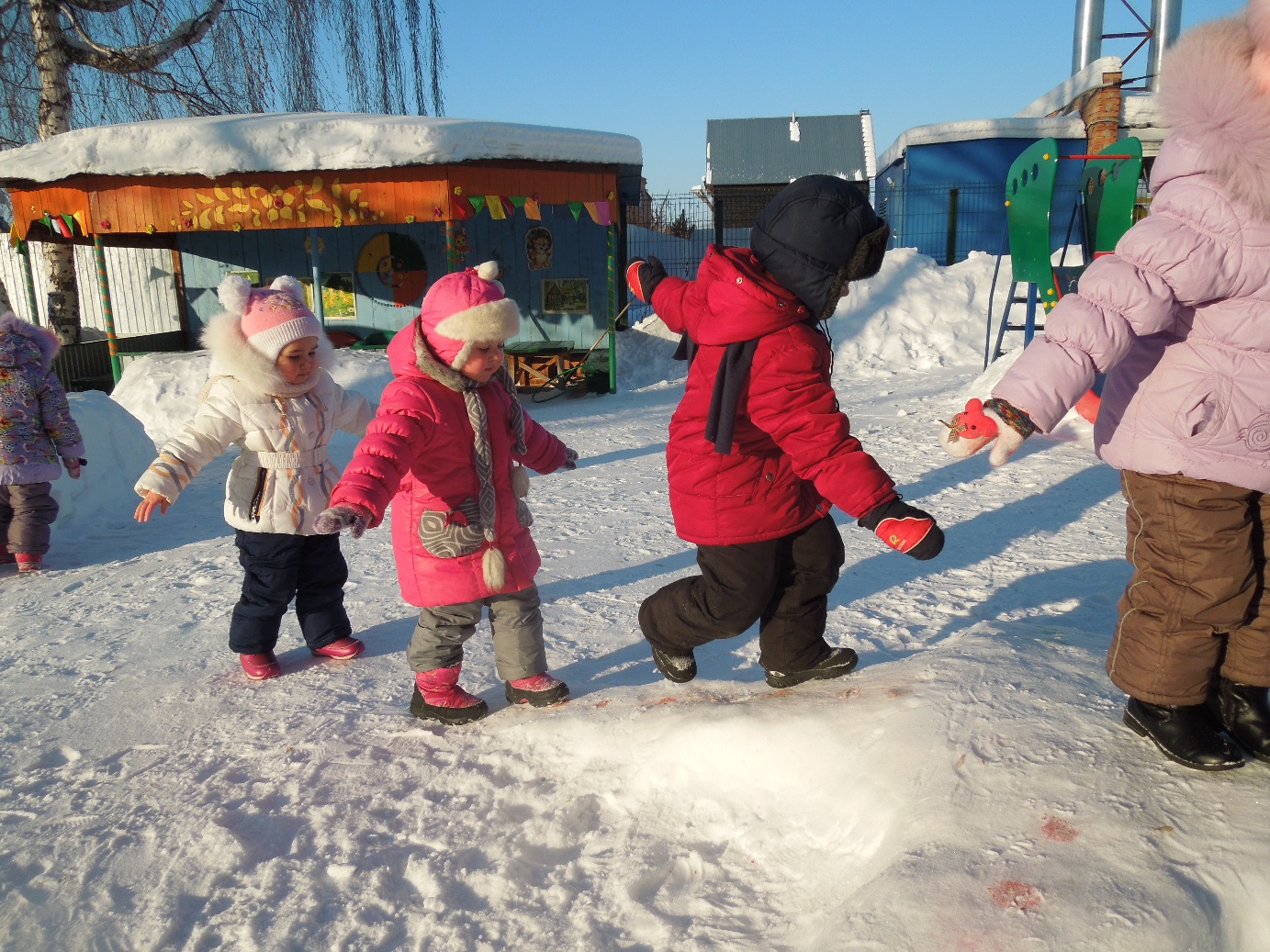 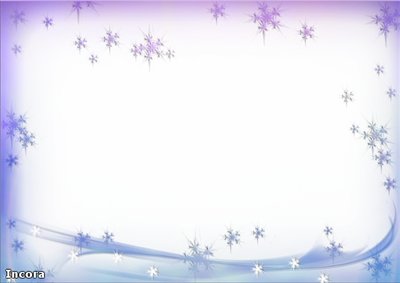 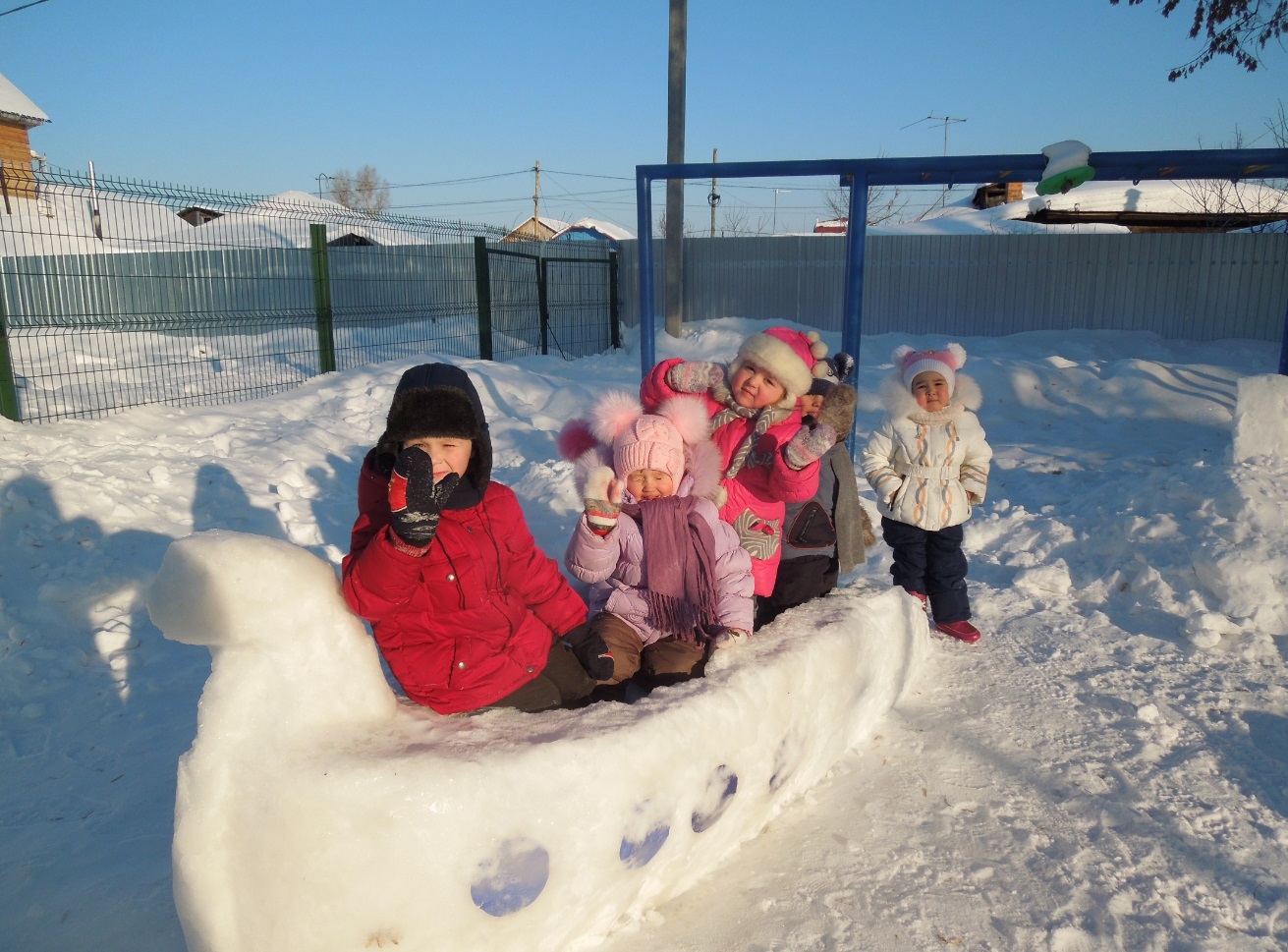 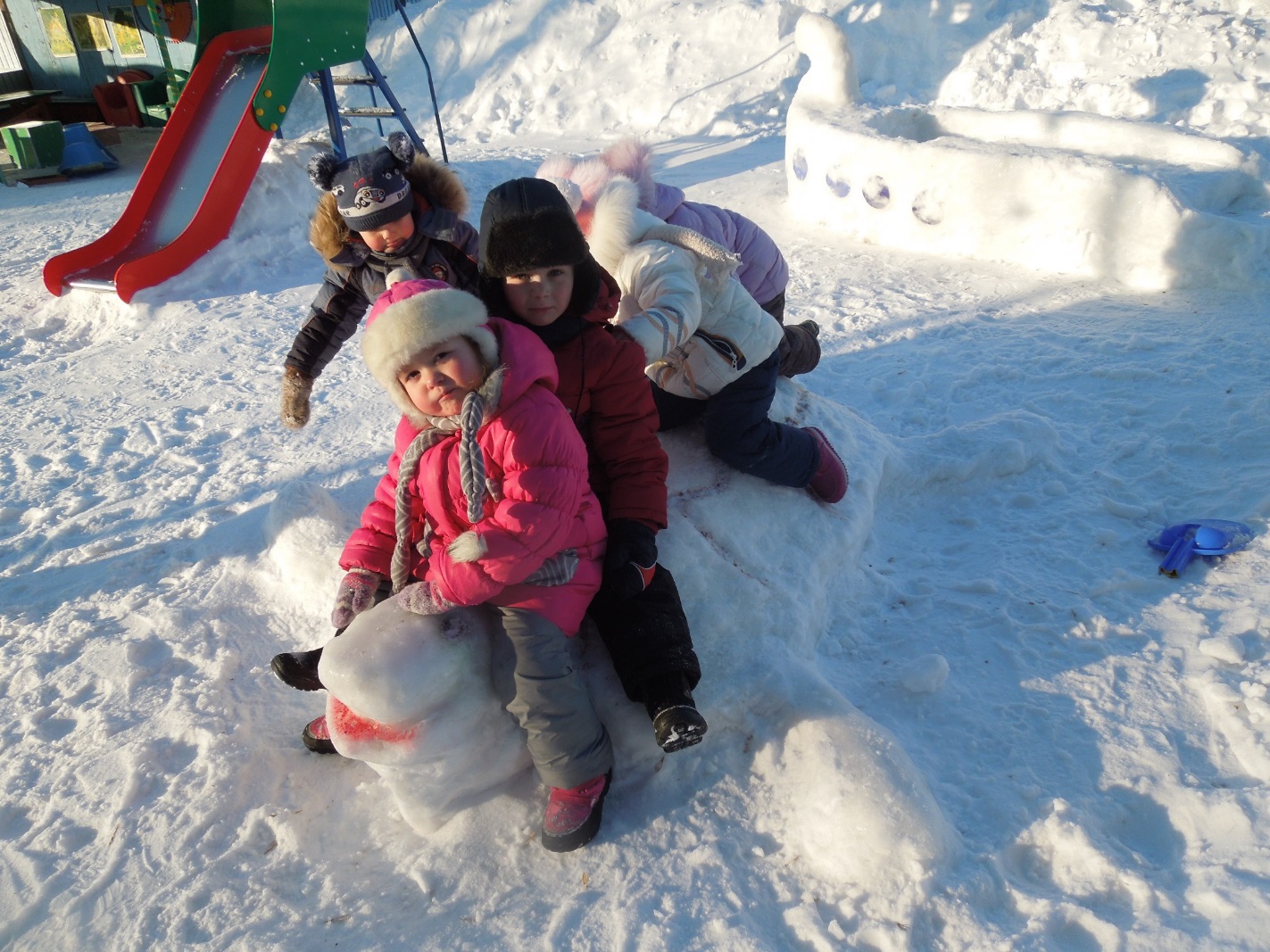 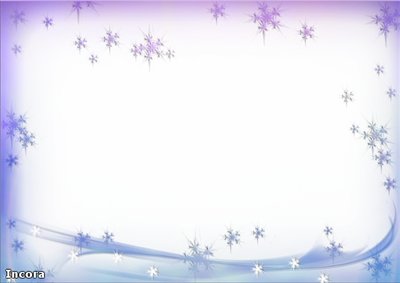 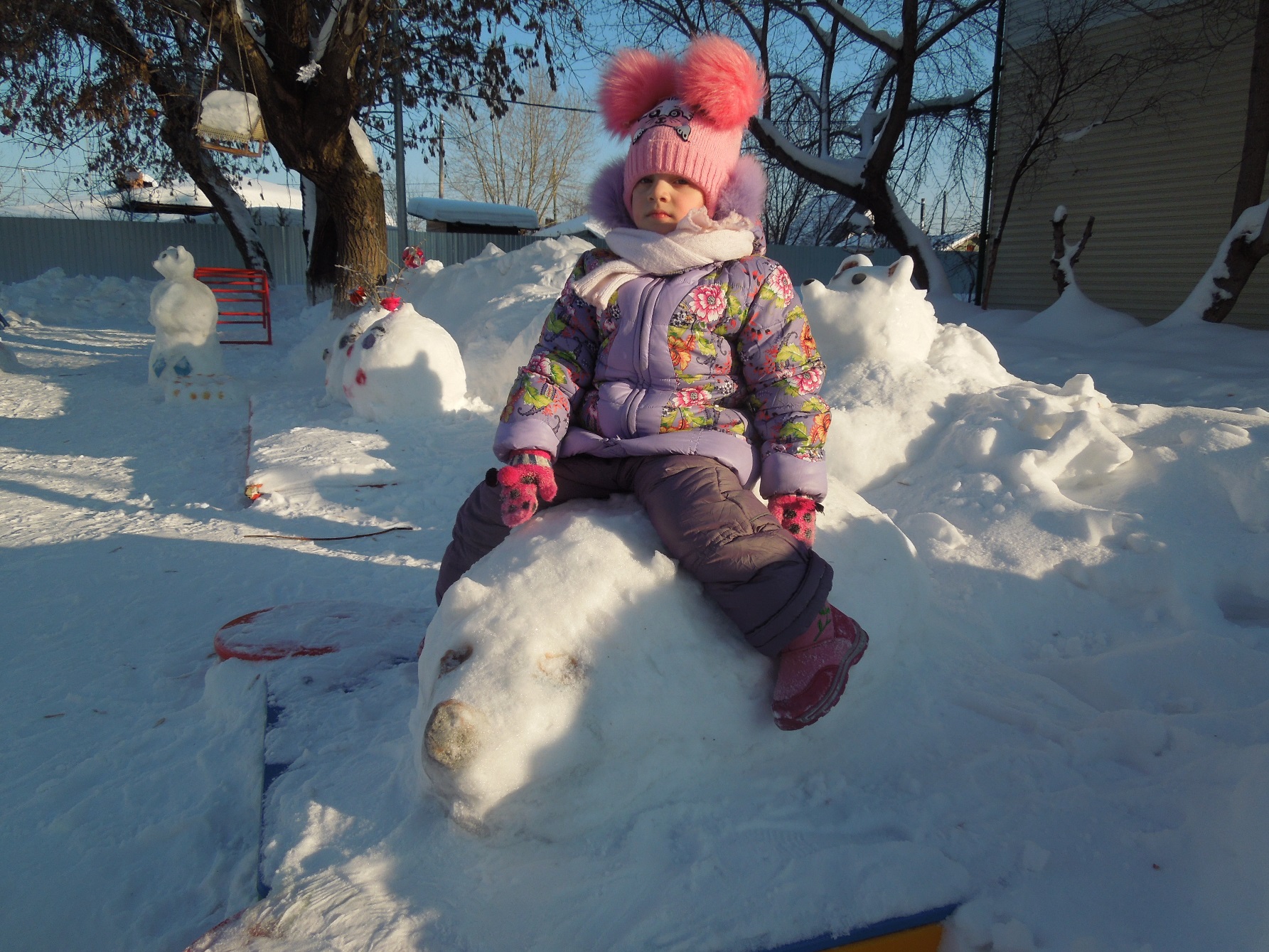 Чтобы встретиться со Смешариками, нужно переплыть море-океан  на ладье, спеть песню Черепахе и пройти через лес на Ежике
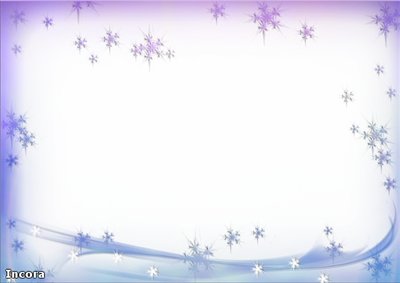 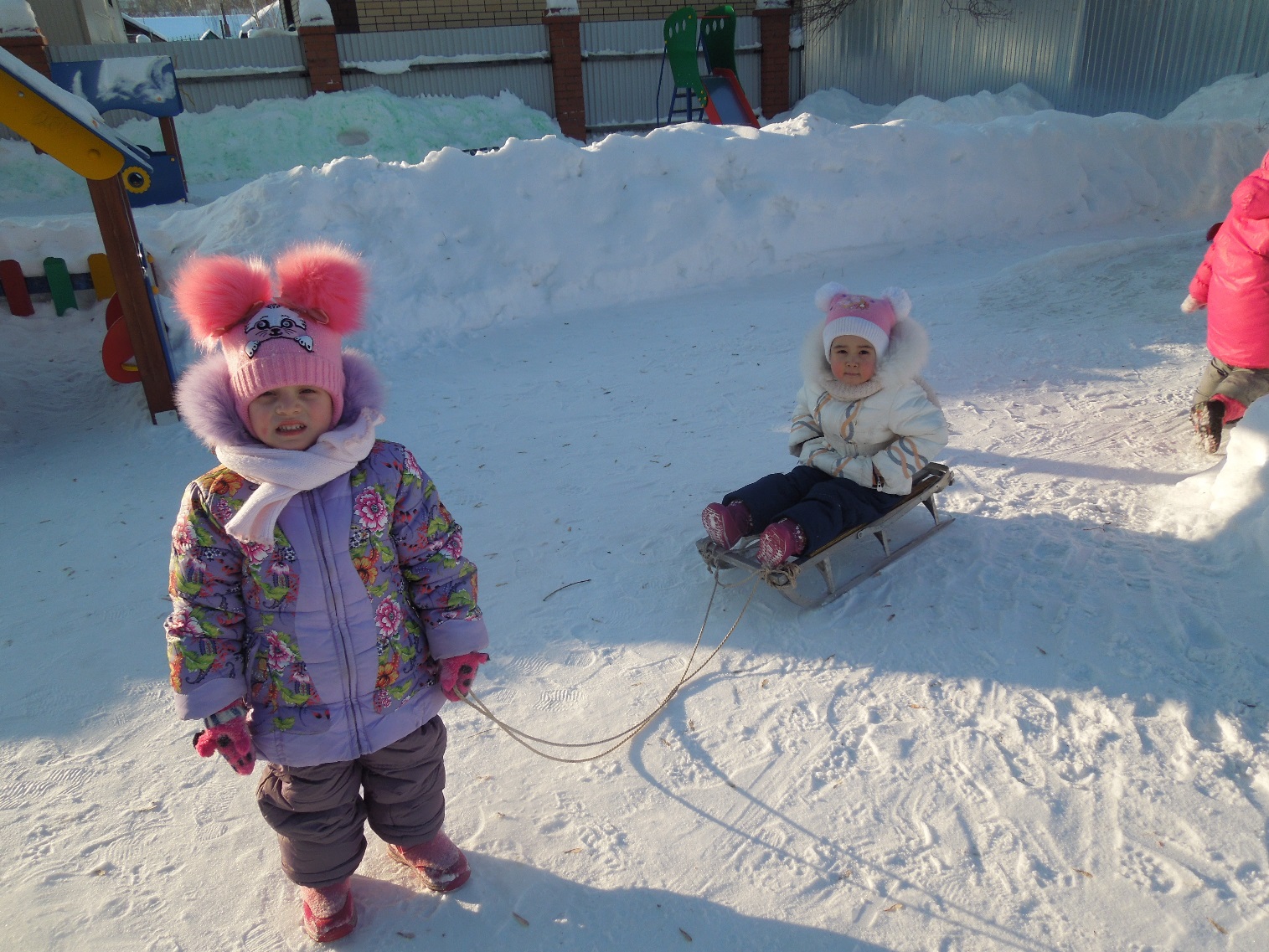 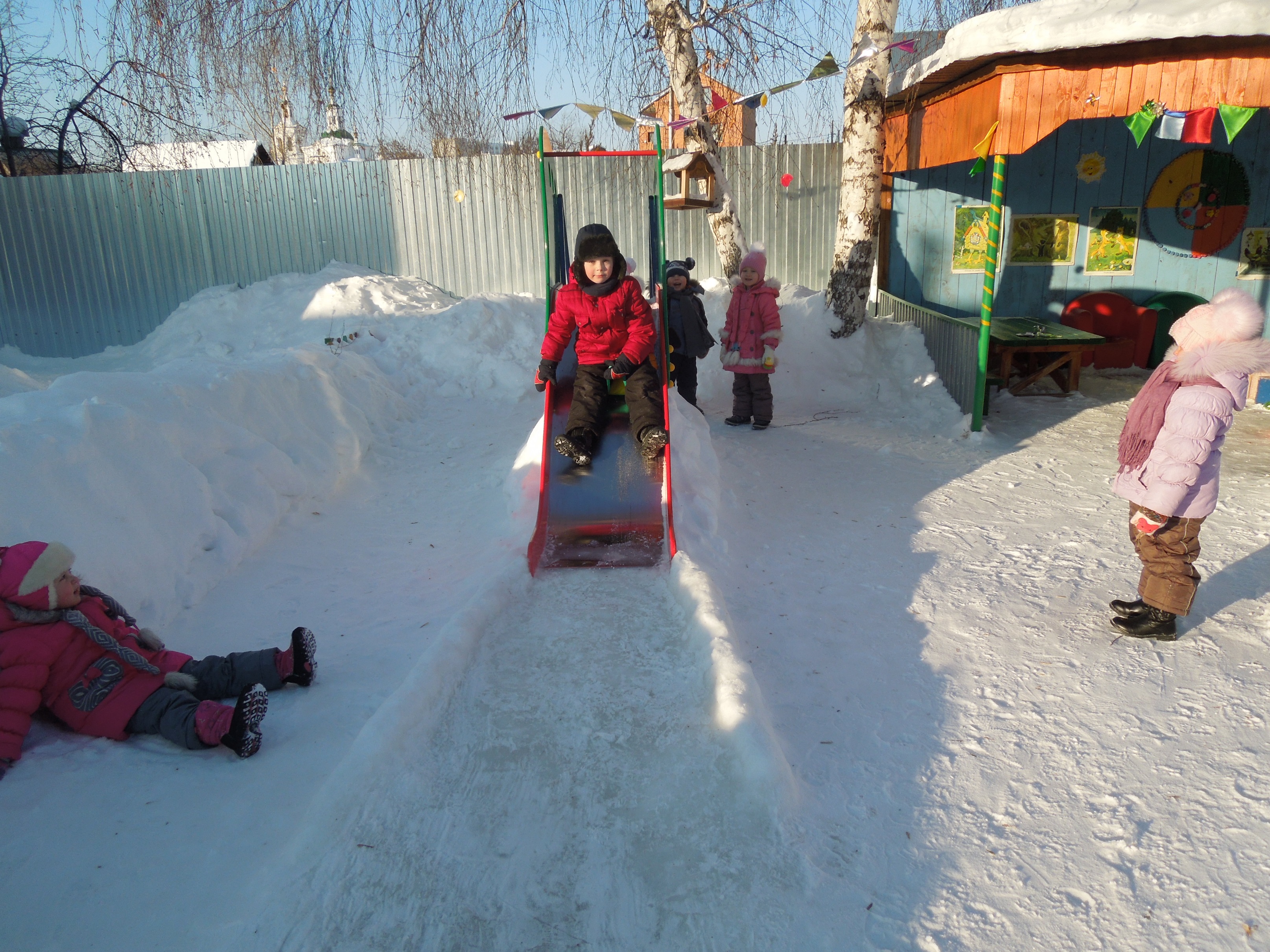 Поля саночки везет от крылечка до ворот
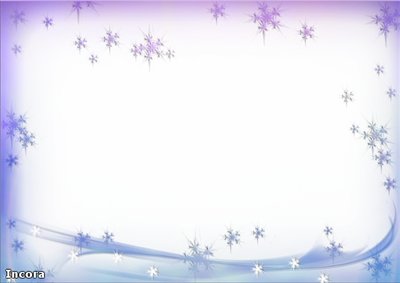 Подлезем под «божью коровку», проявим свою сноровку
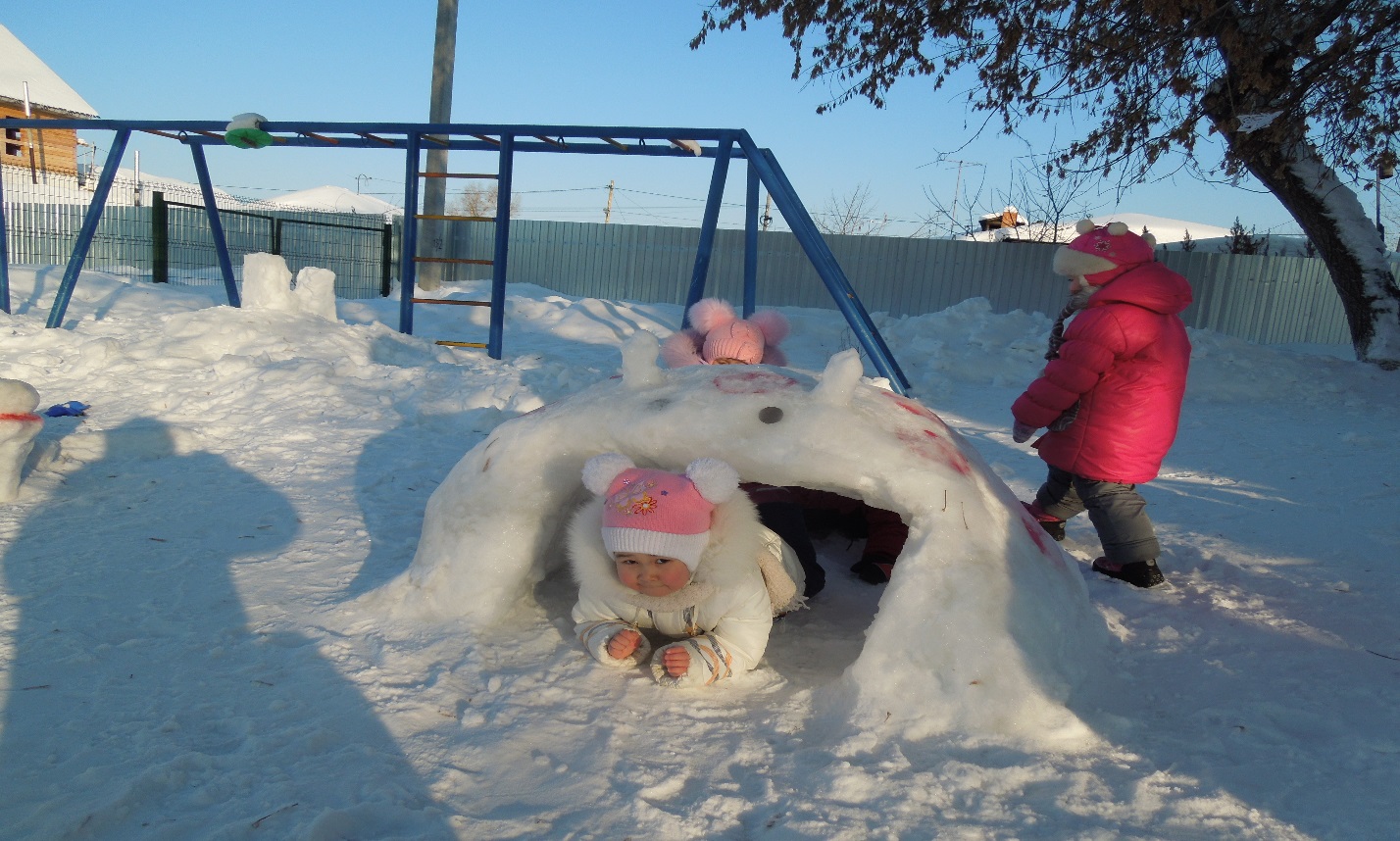 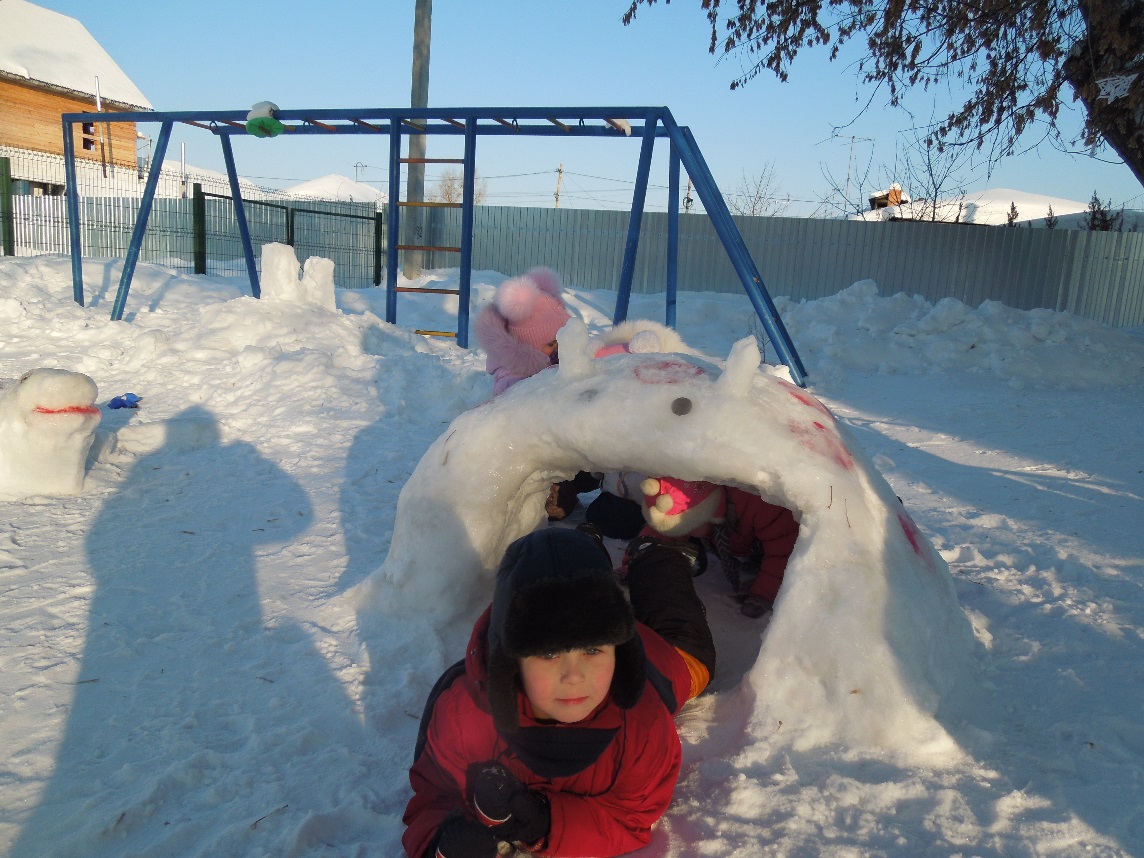 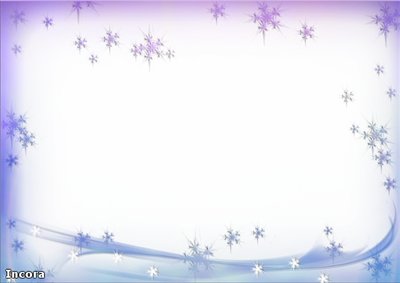 Мы с тобой снежок слепили круглый, крепкий, очень гладкий. И совсем, совсем не сладкий. Раз подбросим, два поймаем, три уроним и сломаем.
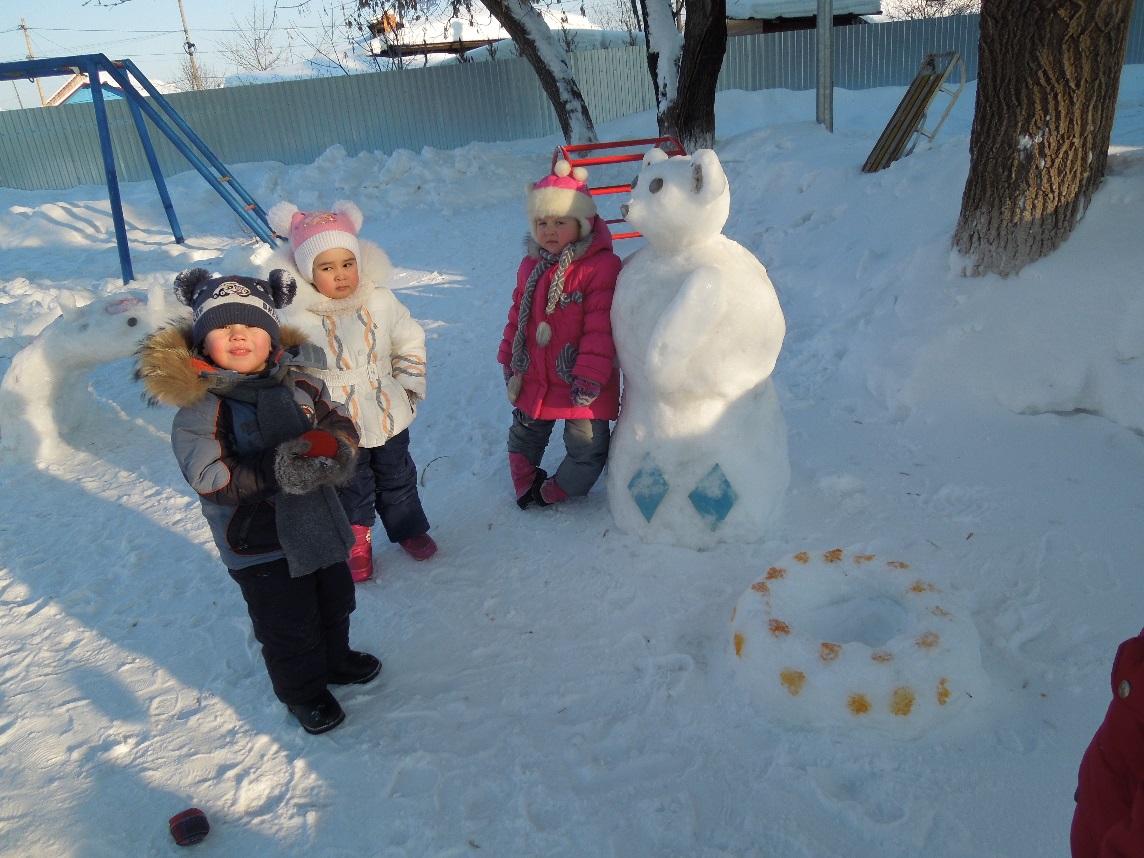 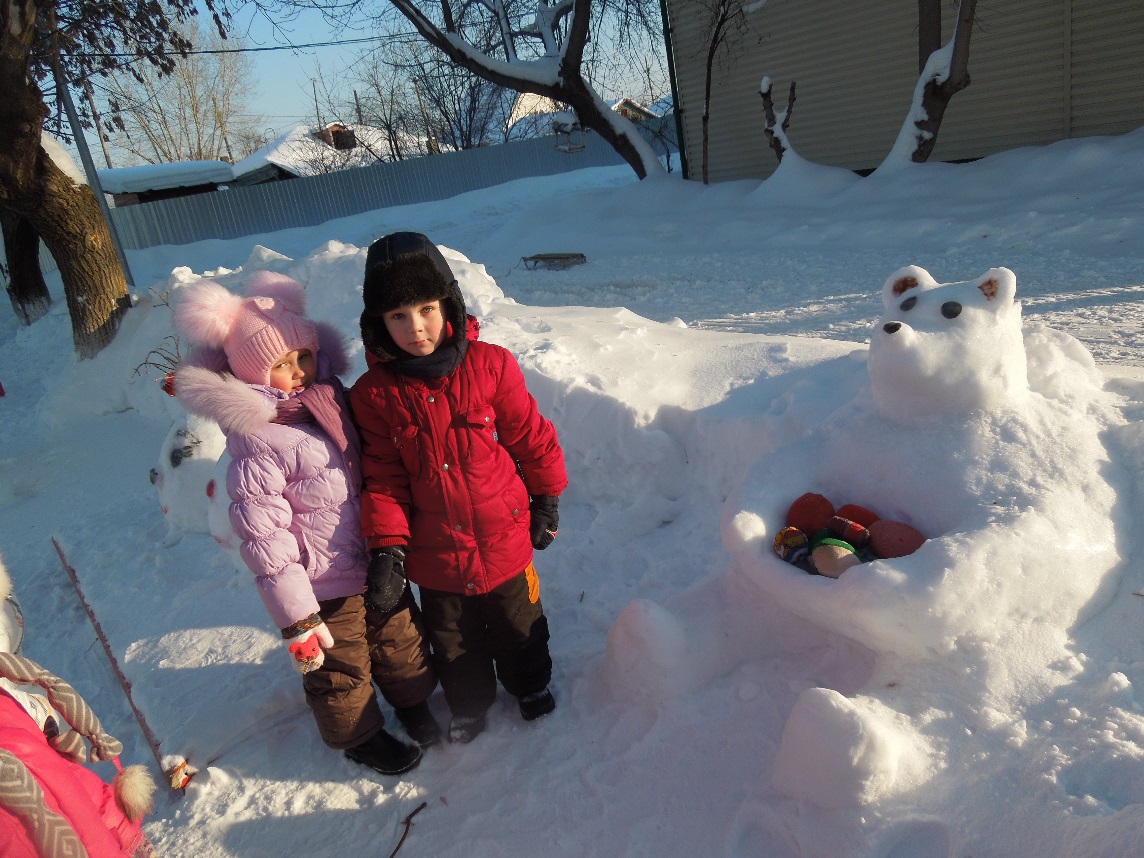 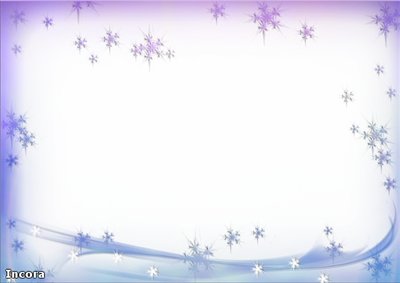 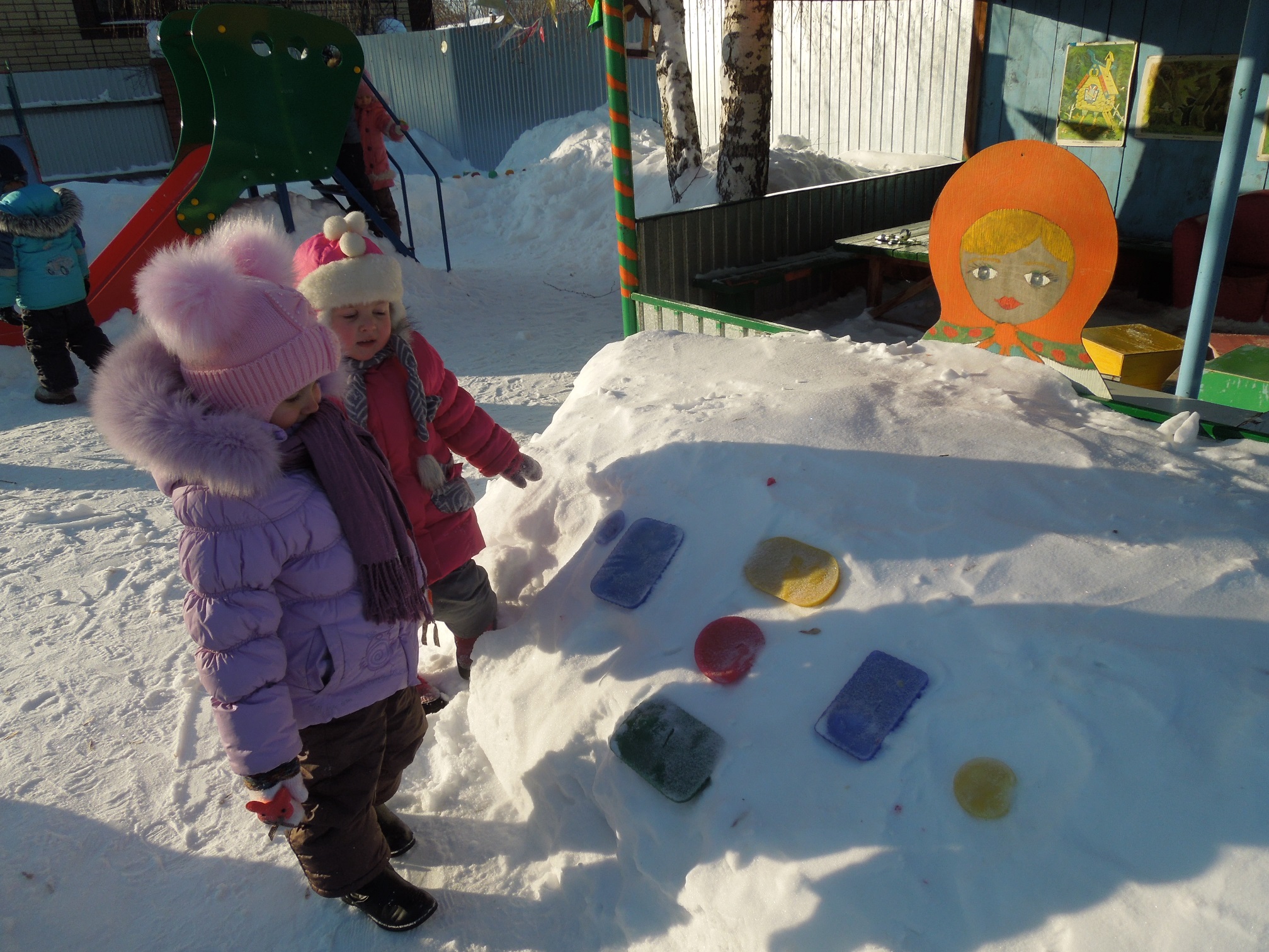 Последнее задание: выложить узор из разноцветных льдинок
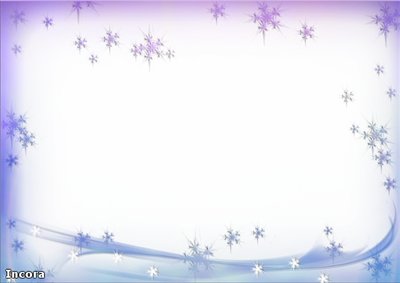 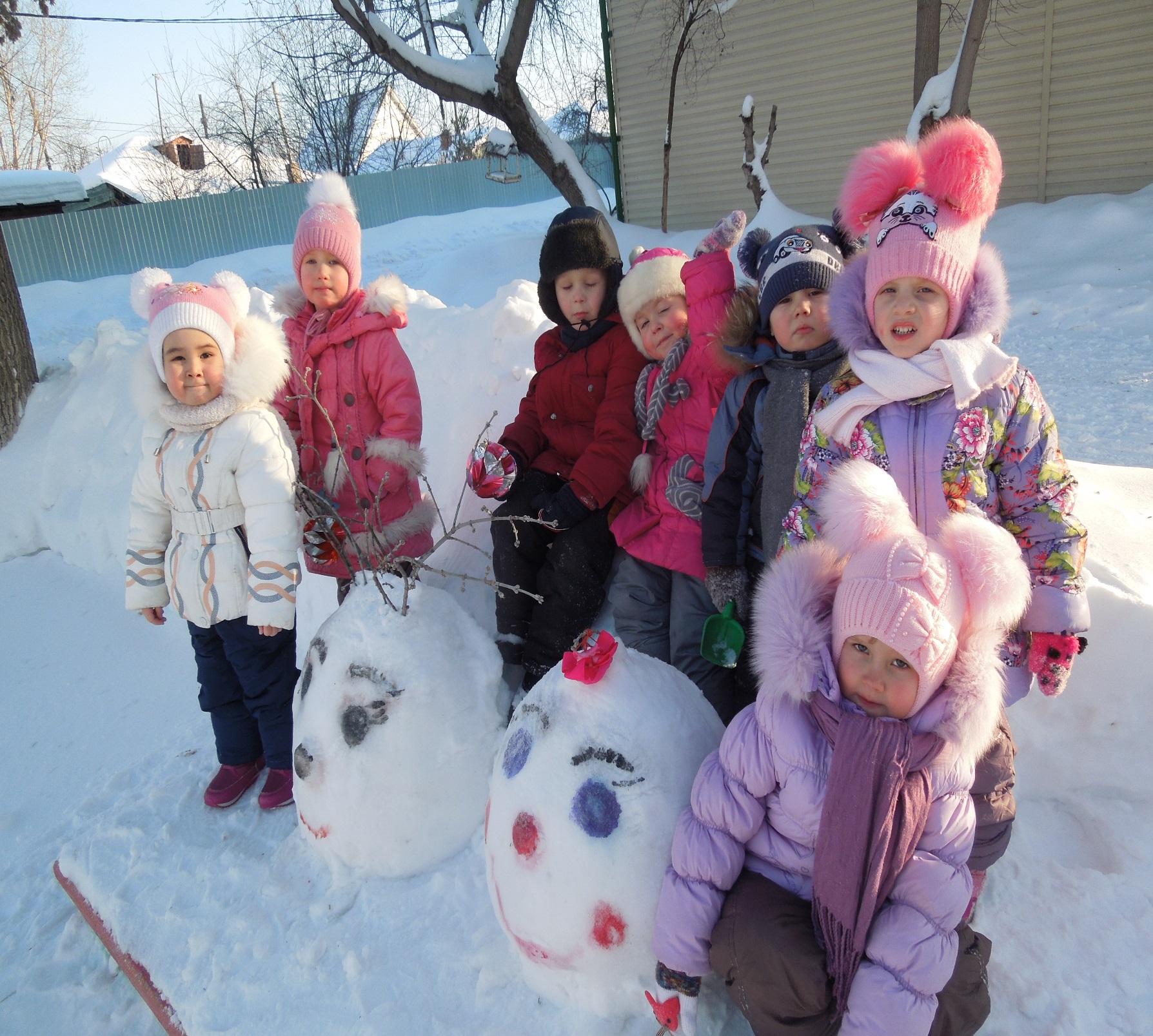 Нас встретили 
Нюша и Лосяш
Презентацию подготовила воспитатель группы «Солнышко» Шабалина Галина Петровна